Jesus Sends Us the Spirit
The Ascension
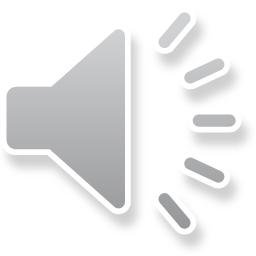 Jesus told the Apostles to “Go and baptize all people in the name of the Father, the Son, and the Holy Spirit.”
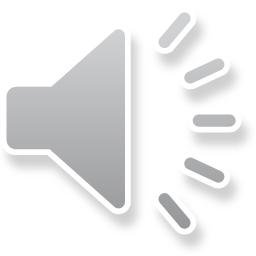 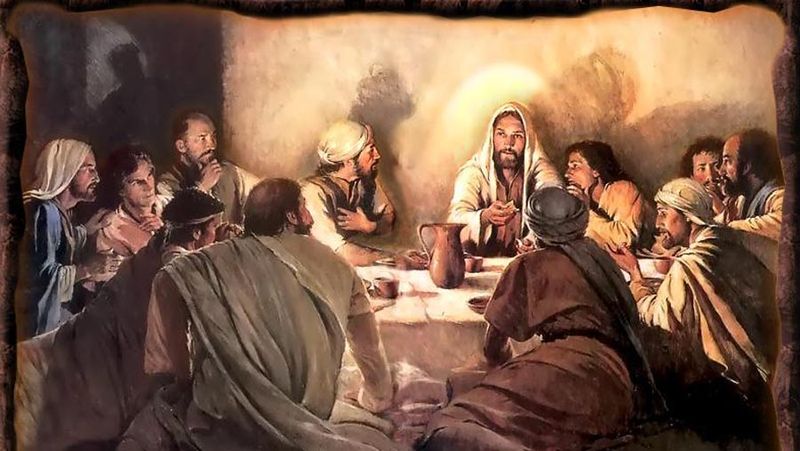 The Apostles waiting in the upper room for the Holy Spirit
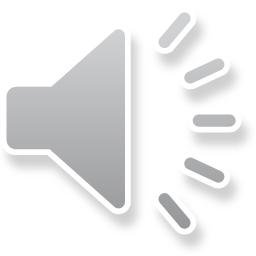 As Jesus blessed them, he was lifted up into Heaven
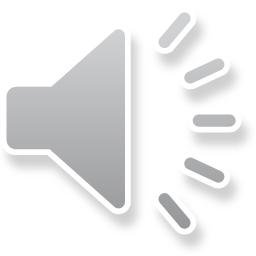 Two angels were standing withthe Apostles.
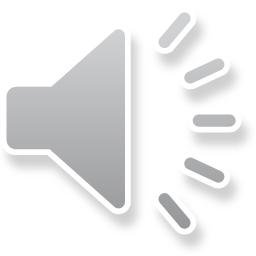 The Apostles and Mary waiting for the Holy Spirit
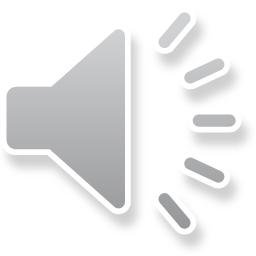 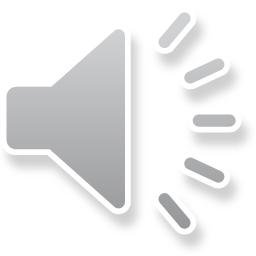 The Holy Spirit
Peter and the Apostles greet the people.
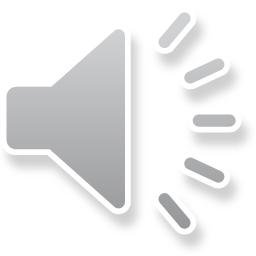